Fig 5. The cross section of the $^{16}$O + $^{16}$O elastic scattering at $E/A$ = 70 MeV (left) and of the $^{12}$C ...
Prog Theor Exp Phys, Volume 2016, Issue 6, June 2016, 06A106, https://doi.org/10.1093/ptep/ptw072
The content of this slide may be subject to copyright: please see the slide notes for details.
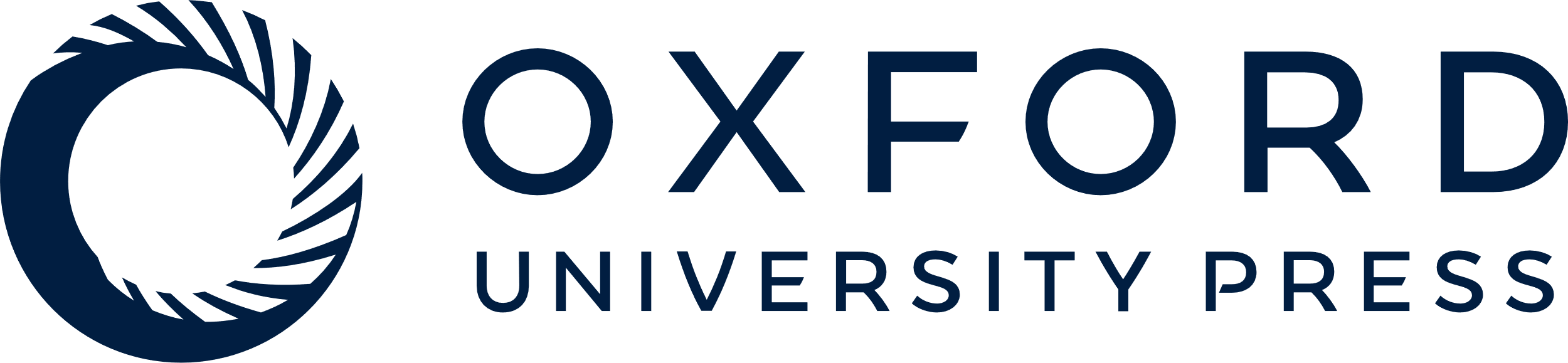 [Speaker Notes: Fig 5. The cross section of the $^{16}$O + $^{16}$O elastic scattering at $E/A$ = 70 MeV (left) and of the $^{12}$C + $^{12}$C one at $E/A$ = 135 MeV (right), displayed as the
       ratio to the respective Rutherford cross sections. The meanings of the curves are the same as
       in Fig. 4. The cross sections are obtained with the DFM
       potentials in Fig. 4 but with the imaginary potential
       being multiplied by the renormalization factor $N_{\rm W}$ shown in the figures. The figures
       are taken from Ref. [23].


Unless provided in the caption above, the following copyright applies to the content of this slide: © The Author(s) 2016. Published by Oxford University Press on behalf of the
     Physical Society of Japan.This is an Open Access article distributed under the terms of the Creative Commons
      Attribution License (http://creativecommons.org/licenses/by/4.0/), which permits unrestricted reuse,
      distribution, and reproduction in any medium, provided the original work is properly cited.
      Funded by SCOAP3]